Strängnäs Innebandyklubbfortsatt på Offensiven!
Våra mål
Agenda
Inledning
Kort intro av styrelse 2024-2025
Jenny Rosander  - RF SISU och deras verksamhet 
Information från marknad inkl framtid och nya hallen
Information om Orange week (vecka 47)
Sponsorpolicy
Information från ungdomskommittén 
Niclas Sterling och Maria Blomqvist som presenterar sig själva och kort om vad ungdomskommitté ska jobba med. 
Information om klädprovning, fotografering, utbildning
Styrelse SIBK och arbetsgrupper 2024
VALBEREDNING
Tobias Andersson
Cecilia Lotoft
TV sändning / Stream 
 Tobias A, Isaac K, Mats, Olle, Henke
Framtiden är ljus
Nu börjar nya sporthallen att byggas - Strängnäs kommun (strangnas.se)



Starkt varumärke både sportsligt och värdegrundsmässigt

Vi är alla ambassadörer på resan
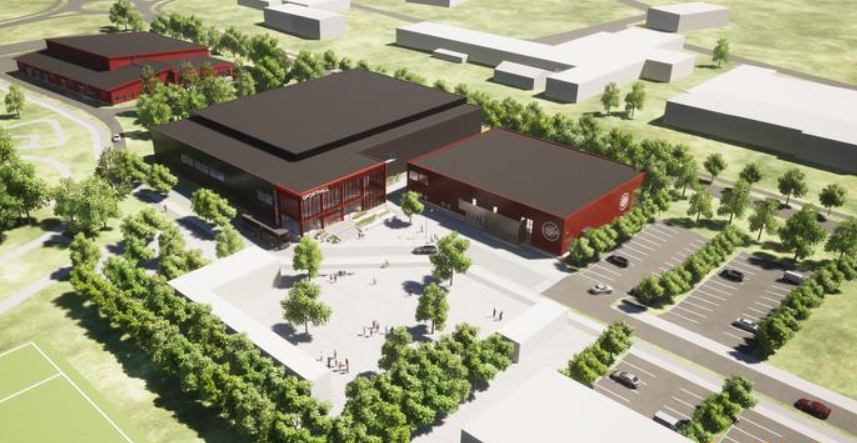 ORANGE WEEK
Vecka 47 är det dags för 2024 års upplaga av En vecka fri från våld! (orange week)

Veckan syftar till att sprida kunskap kring mäns våld mot kvinnor och våld i nära relationer. Budskapet är att våld går att förebygga!
Under veckan inträffar även den internationella dagen för avskaffandet av våld mot kvinnor, Orange day, som FN instiftat. (25 november)
SIBK har ett samarbete med Kvinno & Tjejjouren Måna i syfte att verka för ett jämställt samhälle fritt från våld. 
Vårt mål är att samtliga runt SIBK får en ökad förståelse för hur de, genom ett humant och etiskt förhållningssätt, kan förändra samhället på individnivå. Vi kommer uppmärksamma detta i samband med SIBKs allsvenska match.
Sponsringspolicy
Sponsring av klubben kan ske med inriktning på hela föreningen , representationslag eller ungdomssektionen specifikt. Gemensamt för sponsring av klubben är att avtalsförhållandet sker mellan klubben och sponsorn – kordinering inom klubben krävs.
Detta är 3 huvudregler – kontakta alltid klubbens markandsrepresentanter för dialog, frågor och koordingering
SIBK:s Värdegrund
Som medlem i eller samarbetspartner till SIBK bidrar man med att skapa de förutsättningar som krävs för att föreningen ska kunna utvecklas, växa och verka för att uppnå och bibehålla vår värdegrund och långsiktiga målsättningar
Tillgänglighet – innebandy ska vara för alla
Rörelseglädje – det ska vara kul att träna/leka
Respekt – vi ska respektera varandra under träning, i skolan/jobbet, på fritiden
Jämlikhet – innebandyn ser ingen skillnad på kön eller ursprung
Nytänkande – bort med tidig selektering, arbeta ifrån individ istället för enbart med
Gemenskap – du, jag, vi tillsammans och gruppen
Frågor eller funderingar?
Prata med någon i styrelsen, sportgruppen eller resurser i resp arbetsgrupp!
 DU är viktig för oss och inte bara för att nå toppen, även för att folkhälsa och breddidrott bedrivs på bästa sätt för våra barn och ungdomar.